HISTORICAL GRAMMAR: the nominal system
Lecture 5
Active vocabulary
PLAN
1. The Noun
2. The Pronoun
3. The Article
4. The Adjective
5. The Numeral
1. The Noun
OE NOUN
GENDER Υ
NUMBER Υ
CASE Υ
What do we use the category of gender for?
Gender: masculine, feminine, neuter. 
MOTIVATED? NON-MOTIVATED?
Males: normally masculine – mann, fæder, brōðor. 
Females: normally feminine – modor, sweostor. 
BUT: mæ3den, mæden (maid), wīf (wife) – neuter, wīfman (woman) - masculine. 
The gender of the other nouns was unmotivated

Gender  ==>> Vikings (8-10C)
Why?
How rich was the category of number in PIE?
How rich was the category of number in OE?
OE Plurals of nouns
1. What do we use the category of number for?
2. How do we usually form plurals?
3. Are there any exceptions? What are they?
4. How did people form plurals in OE? 

Watch the video and Answer the questions: 
What were the common ways of forming plurals? 
What / Who influenced the system of plural formation? 
Give OE plural forms of the following nouns: 
book, goat, oak, child, lamb, egg, bread, sheep, house, ox, tongue, name, eye, door, hand, tooth
OE Cases of nouns
What do we use the category of cases for?









In OE instrumental – falling out of use
Instrumental  & dative merged
OE cases
N: se cyning = the king
Acc: Æþelbald lufode þone cyning = Æþelbald loved the king
 G: þæs cyninges scip = the ship of the king
D: hringas þæm cyninge = rings for the king
I: lifde sweorde = (he) lived by the sword
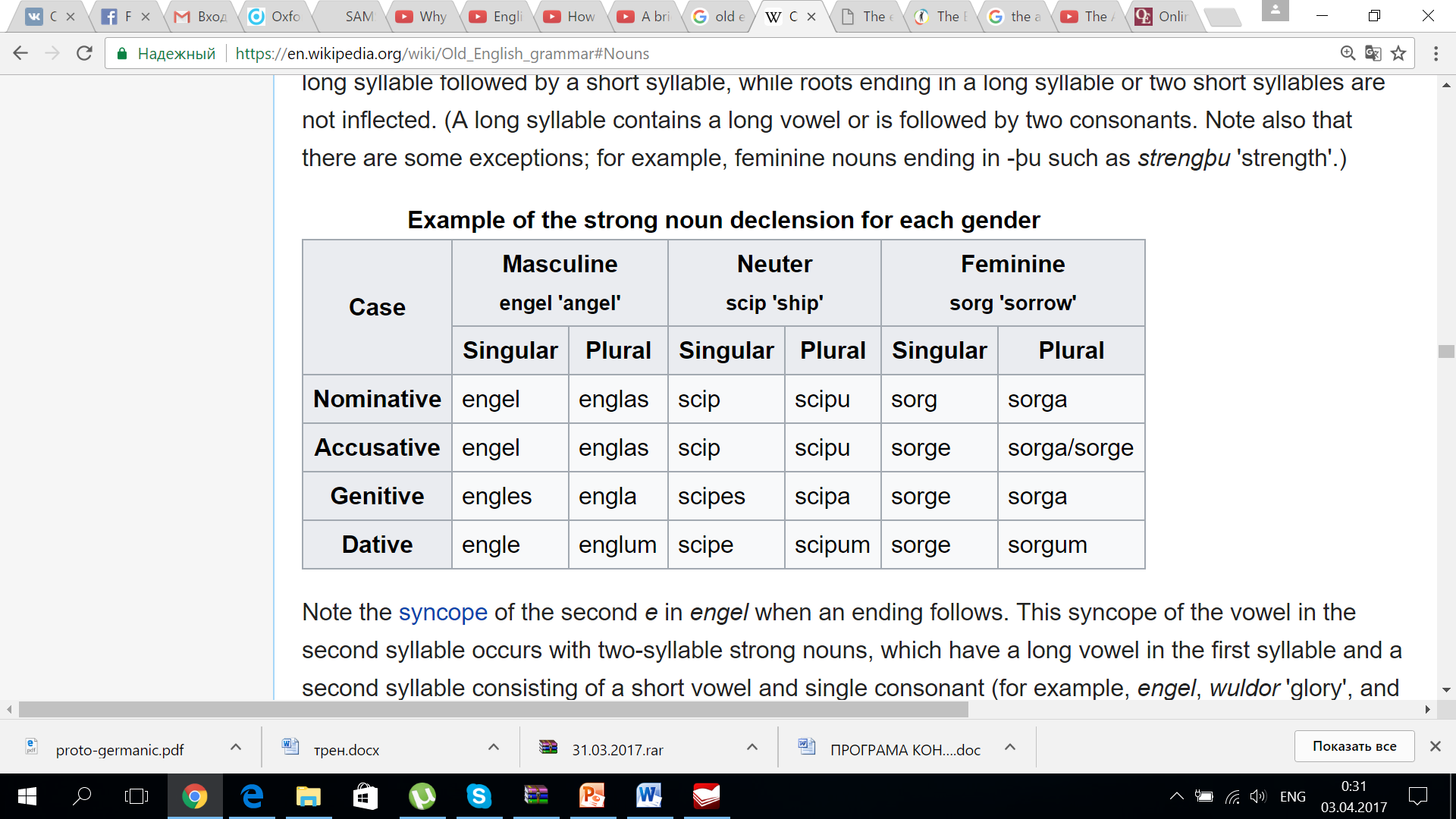 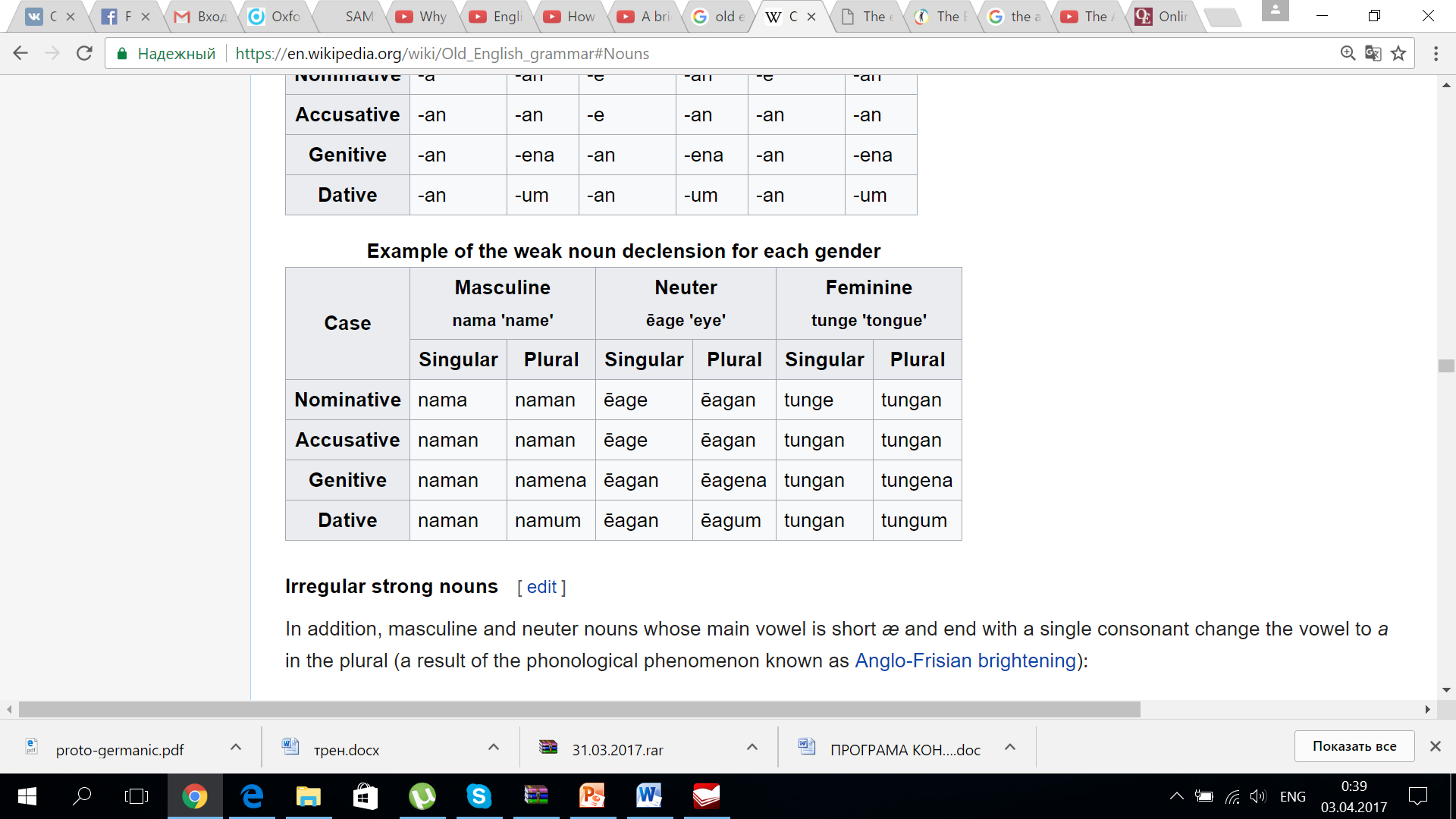 i-umlaut
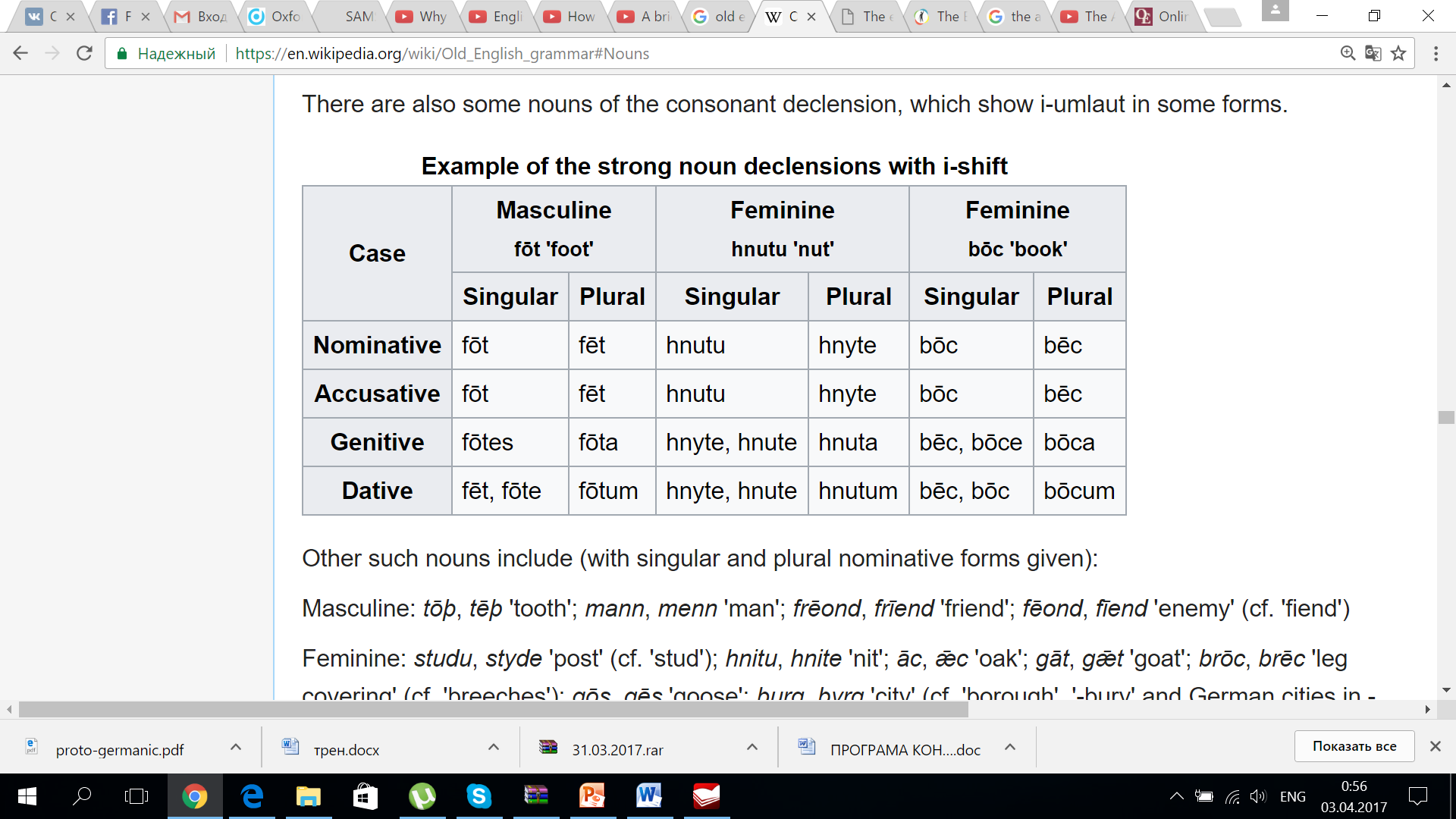 –r-stem nouns of relationship
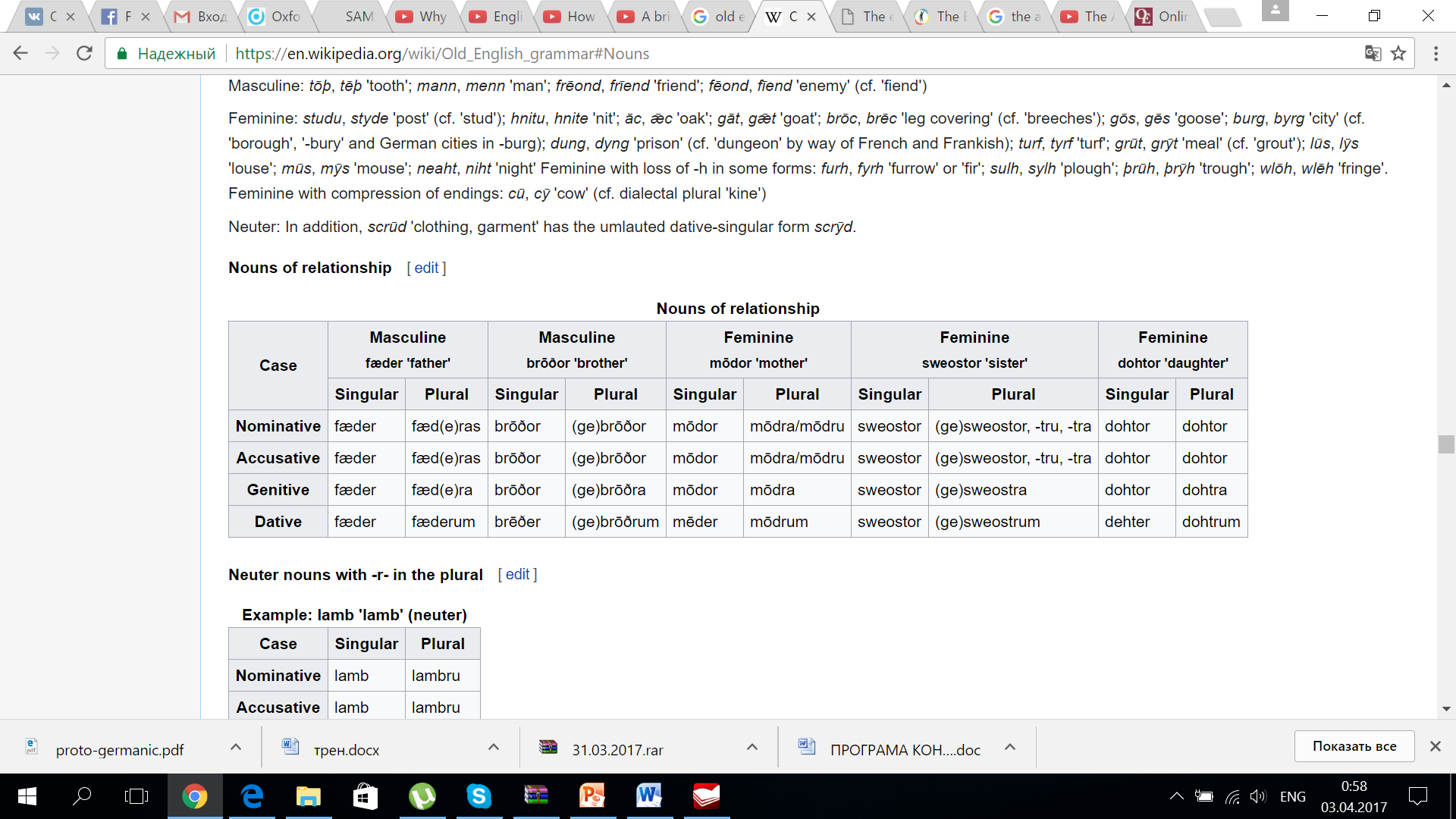 -r-stem nouns (neuter), s-z-r
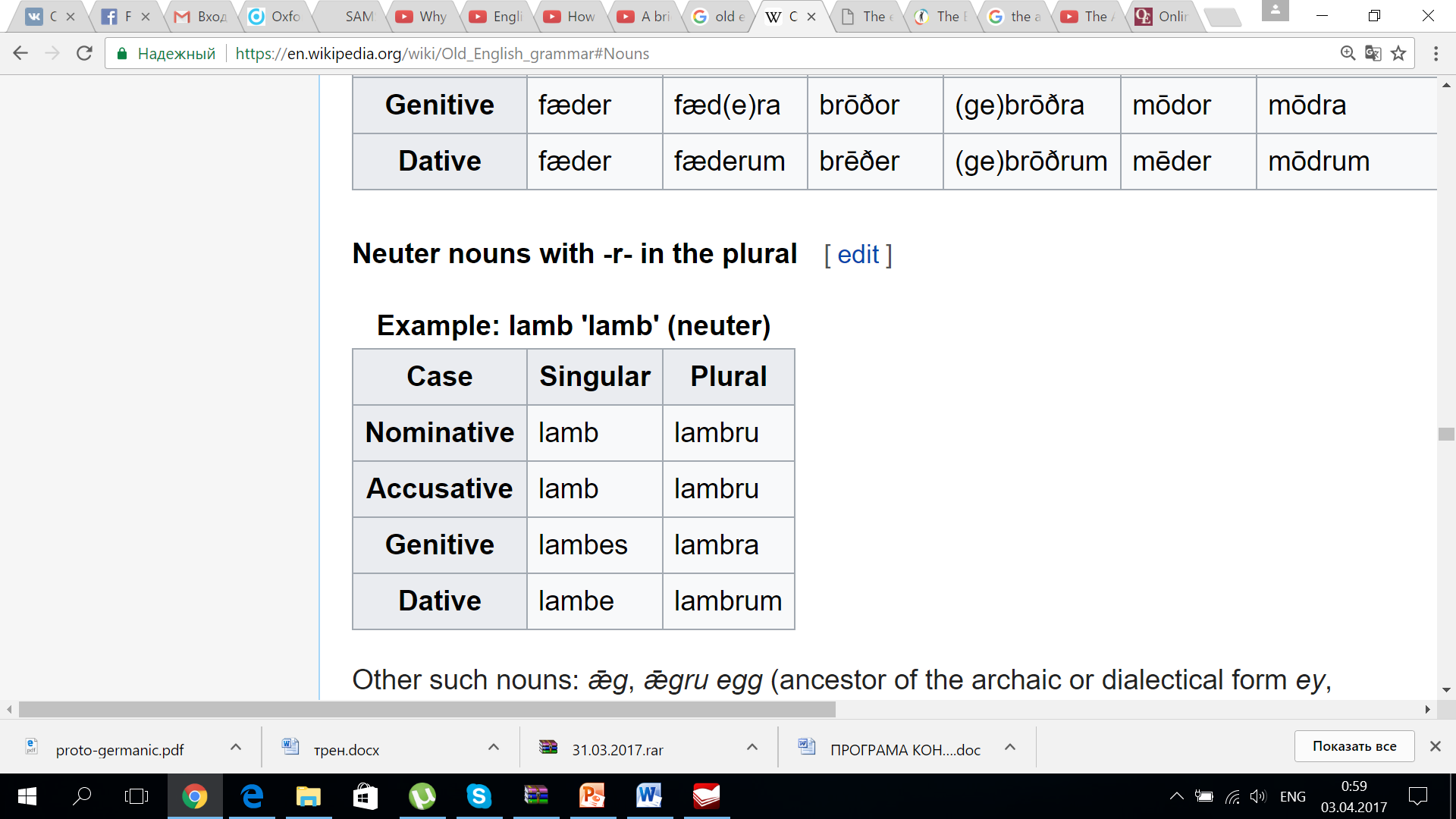 What happened to gender in OE? Why? 
What happened to plurals in OE? Why?
What happened to cases in OE? Why?
What happened to stem-forming suffixes in OE?
ME noun
1.What is ME characterized by? 
2. What categories did ME noun have? 
3. What category did it lose altogether?
4. What category was it losing?
5. Was the system of endings still ramified?
6. Was the system of declensions preserved? Why?
CATEGORY OF GENDER in ME
was lost
CATEGORY OF NUMBER  in ME
Preserved

Formation: 	-es (majority of nouns)
			-en (was competing for its use) 

-es invariably added to form the plural of borrowings
(both French and Scandinavian) 

e.g. two felawes.; the chambres, the stables; fresshe floures
Plurals: exceptions
Most nouns switched to -es 
book – bookes, ook – ookes (oak) 

Some OE root stems nouns retained their OE plurals 
man – menn, foot - feet, goose – geese 

some OE nouns retained uninflected forms 
sheep, swyn, hors

!!! child 
retained its suffix -r-  + suffix-en
THE CATEGORY OF CASE IN ME 
4 ==>> 2 
Common (Nominative, Dative, Accusative) + Genitive 
Genitive case endings, singular: 
-es, -e, -o, -a, -an. 
ending -es (of the a-stems nouns) became predominant
+ irradiated to plural nouns 
man — menn, mannes — mennes, 
nama — namen, names — namenes
Early NE Noun
What was Early NE noun like?
What categories did it have?
Did it inherit any OE features? 
Was it still different from ModE noun?
NOUN IN EARLY NEW ENGLISH
paradigm - modern
Cases – Common + Possessive (Genitive case reduced to living beings)

The APOSTROPHE as a sign of the possessive case appeared in 1680, 
and its use for  plurals - in 1789. 
the þæs cyninges scip = the king's ship
Singular & plural genitives have homonymic form, only the context resolves ambiguity.
Plurals
identification of plural endings 
-en disappeared, giving way to –(e)s 

some archaic forms (like geese, feet, children etc.) preserved 

some Latin and Greek borrowings retained their plurals 
datum – data, radius – radii, formula - formulae, axis – axes

Some soon developed regular plurals 
radiuses, formulas
2. The PRONOUN
What was the OE pronoun like? 
What features did it have? 
Which ‘weird’ features did it have?
Did it have many classes?
Was the system of OE pronouns ramified?
Did OE pronoun have many types? 

Were they equally developed?
types of OE pronouns
Personal pronouns
What were the categories of OE pronouns? 
How many persons did they have in OE?
Now many numbers did they have in OE?
How many genders did they have in OE?
How many cases did it have in OE?
PRONOUNS
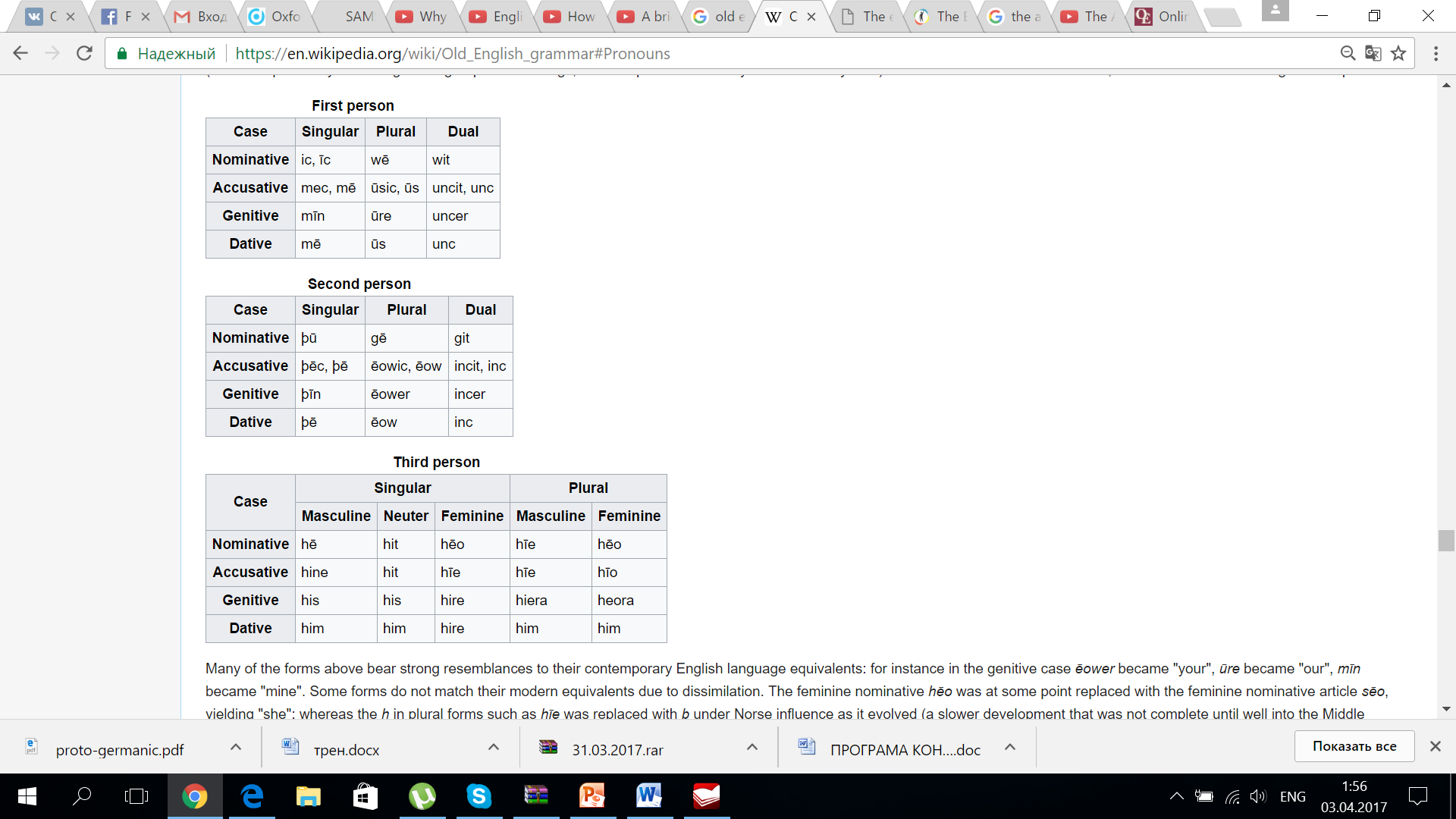 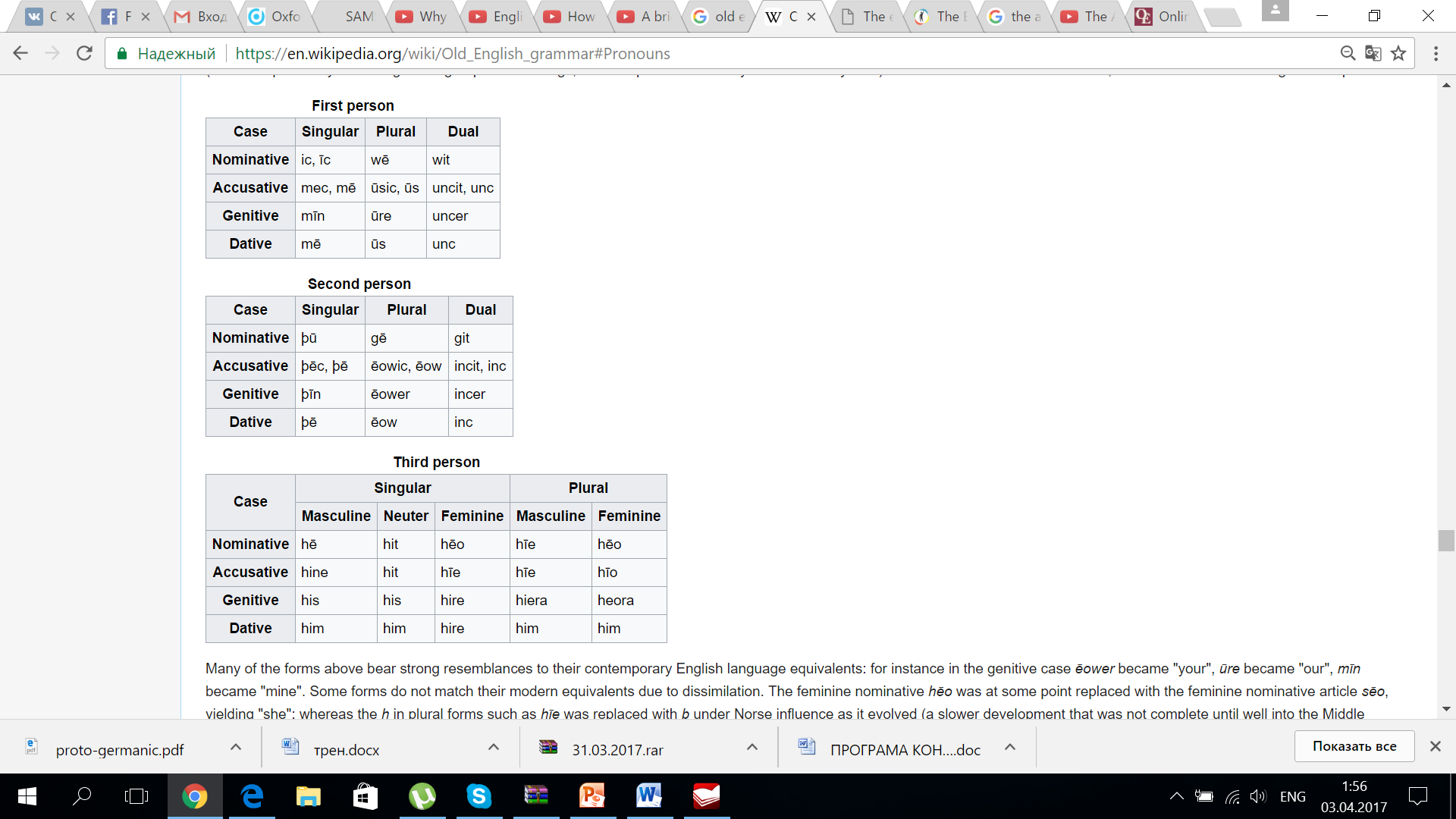 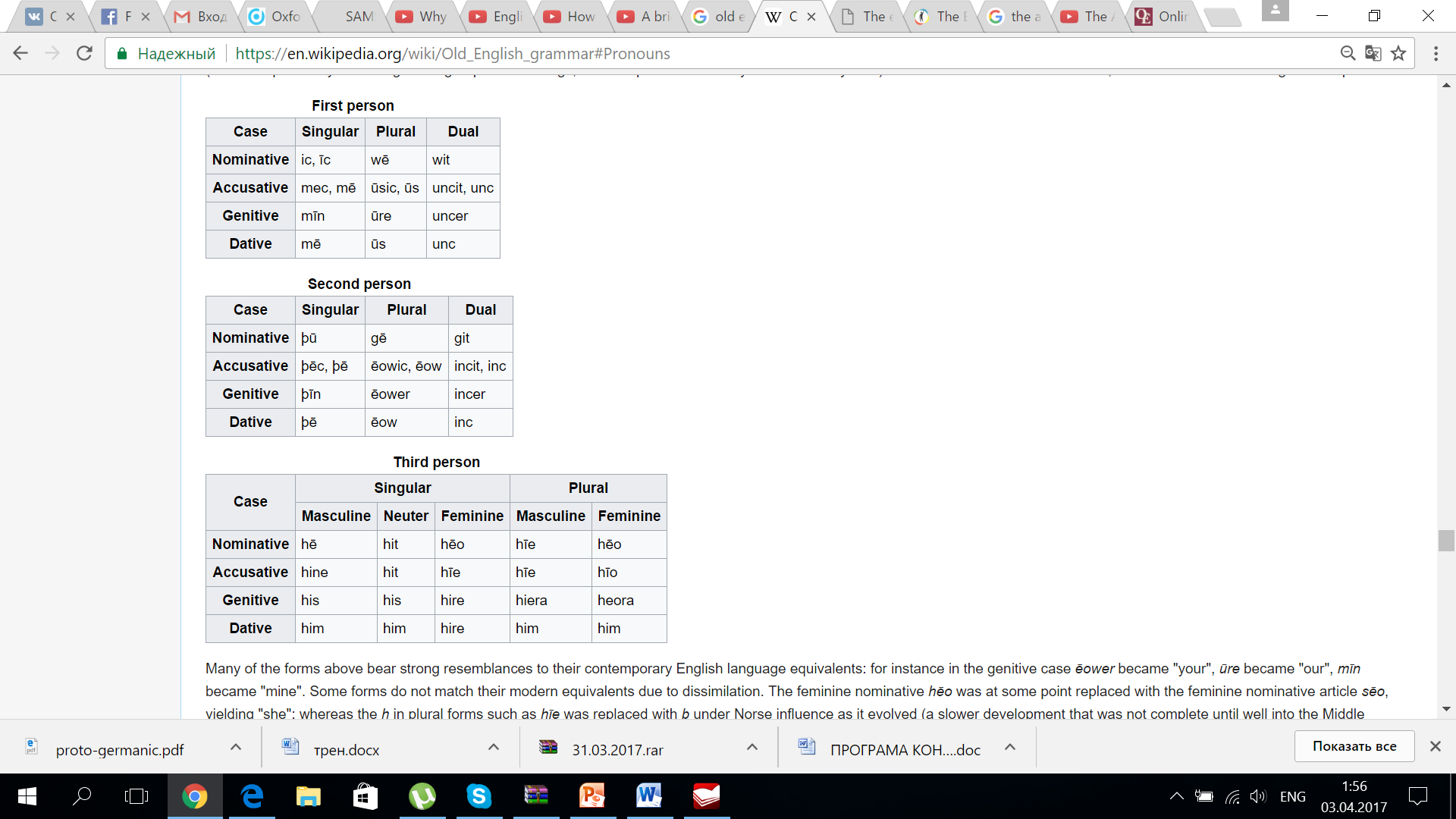 Evolution of personal pronouns
Many bear strong resemblances to their contemporaries 
ēower → your, ūre → our, mīn → mine

feminine nominative hēo ← feminine nominative article sēo, yielding "she"

h in plural hīe  ←  þ (under the Norse influence), yielding "they, them, their" (in ME)
DEMONSTRATIVE PRONOUNS
sē (that) - something far
ðes (this) - something near
3 genders, 2 numbers 5 cases (singular) & 4 cases (plural) 
agreed in number, gender and case with the nouns they modified
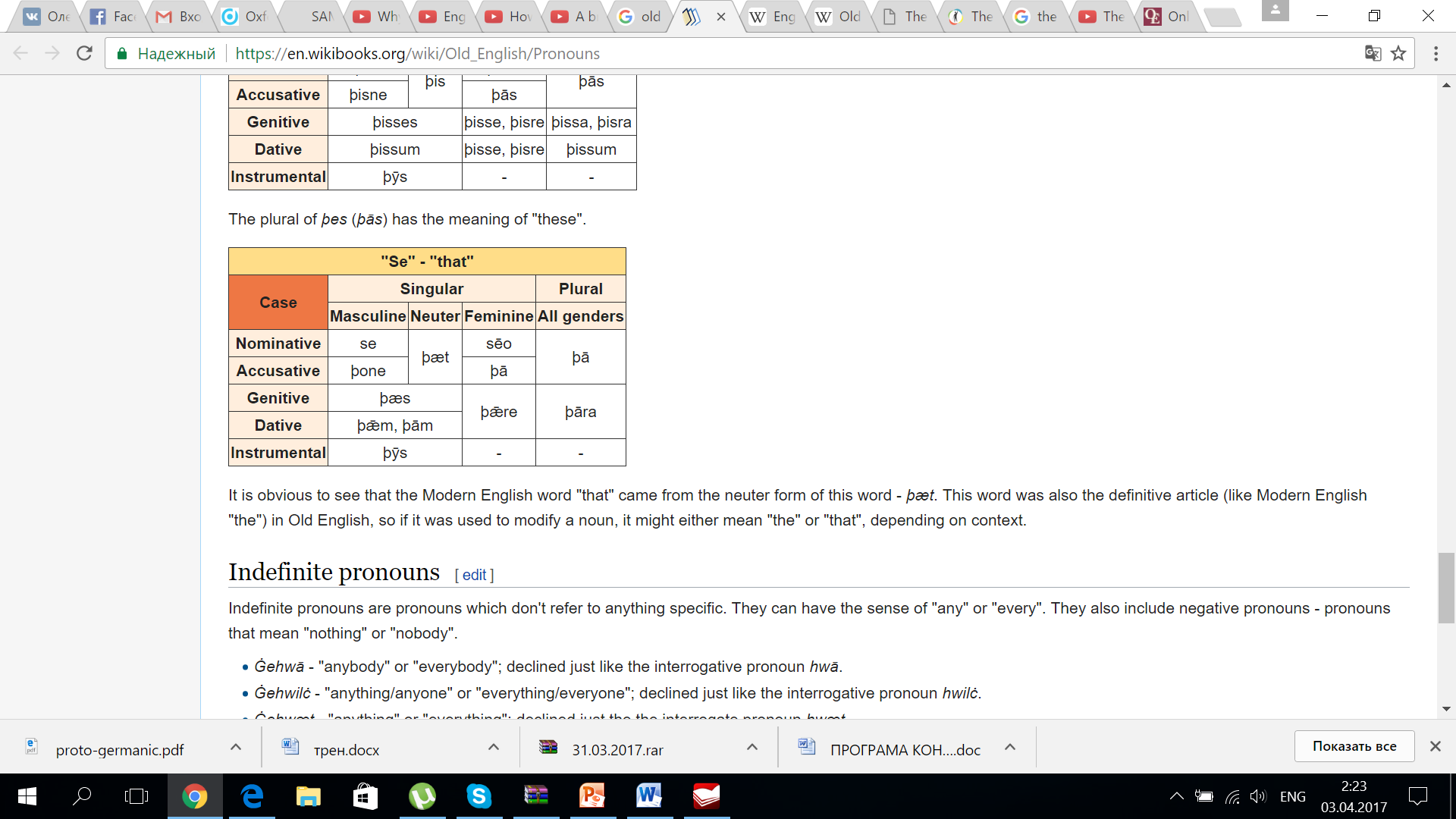 INTERROGATIVE PRONOUNS
hwā (who) + hwæt (what) + adjective-pronoun hwilc (which) 

had case, but did not change in number
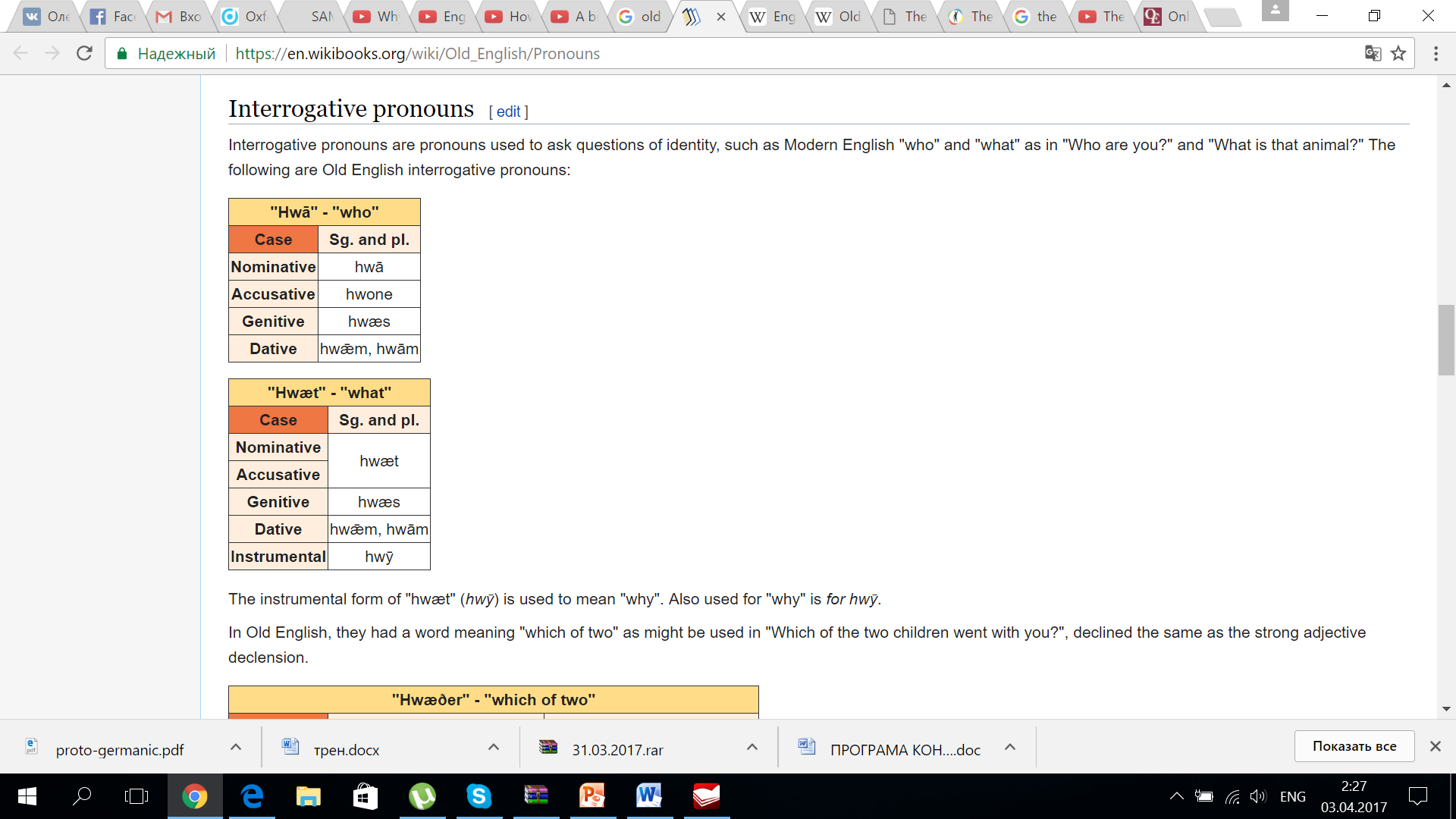 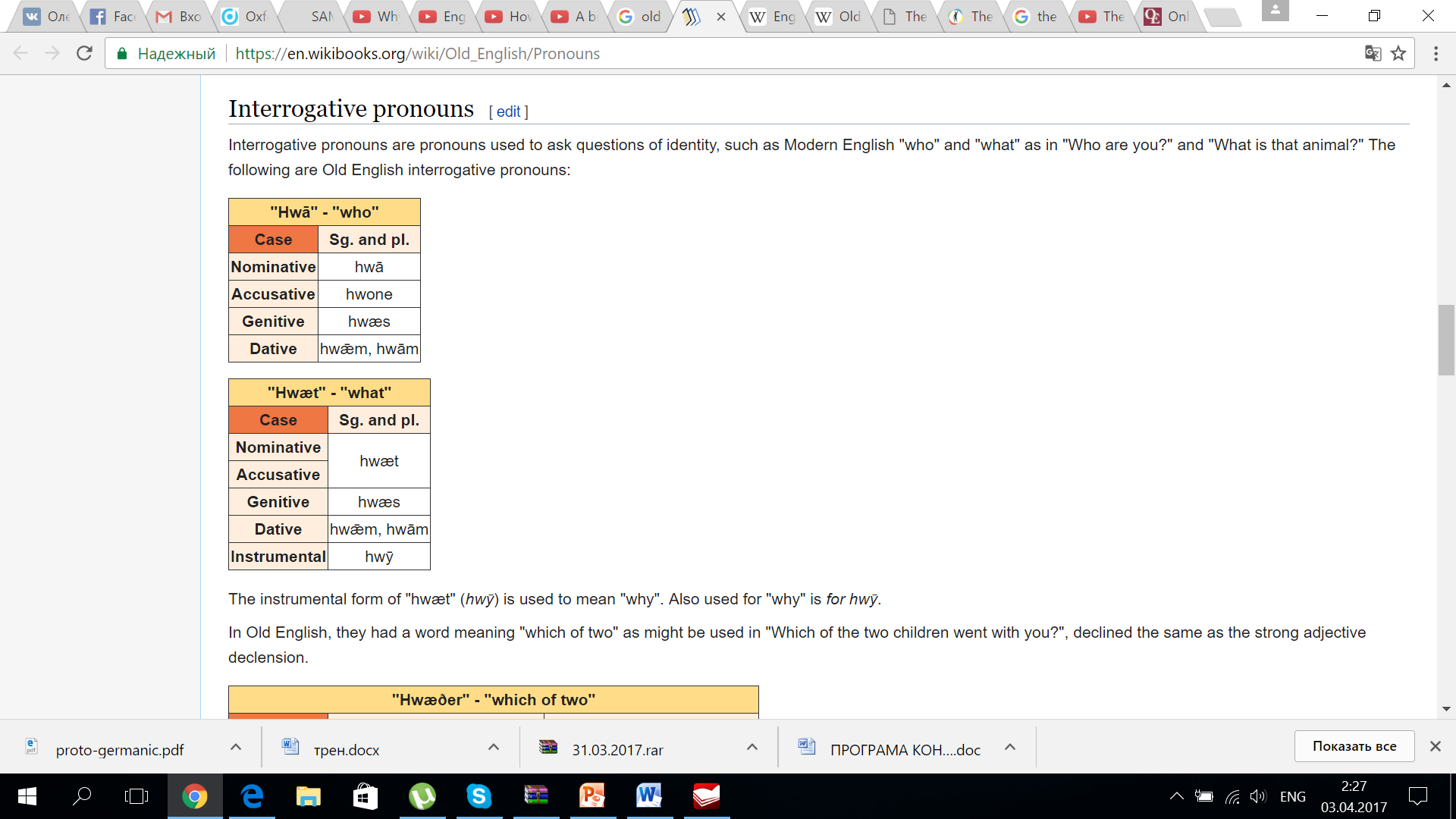 RELATIVE PRONOUN
ðe 
fairly common in Old English texts
use: introduction of relative clauses
replaced by pronouns and adverbs that, which, where, when, how
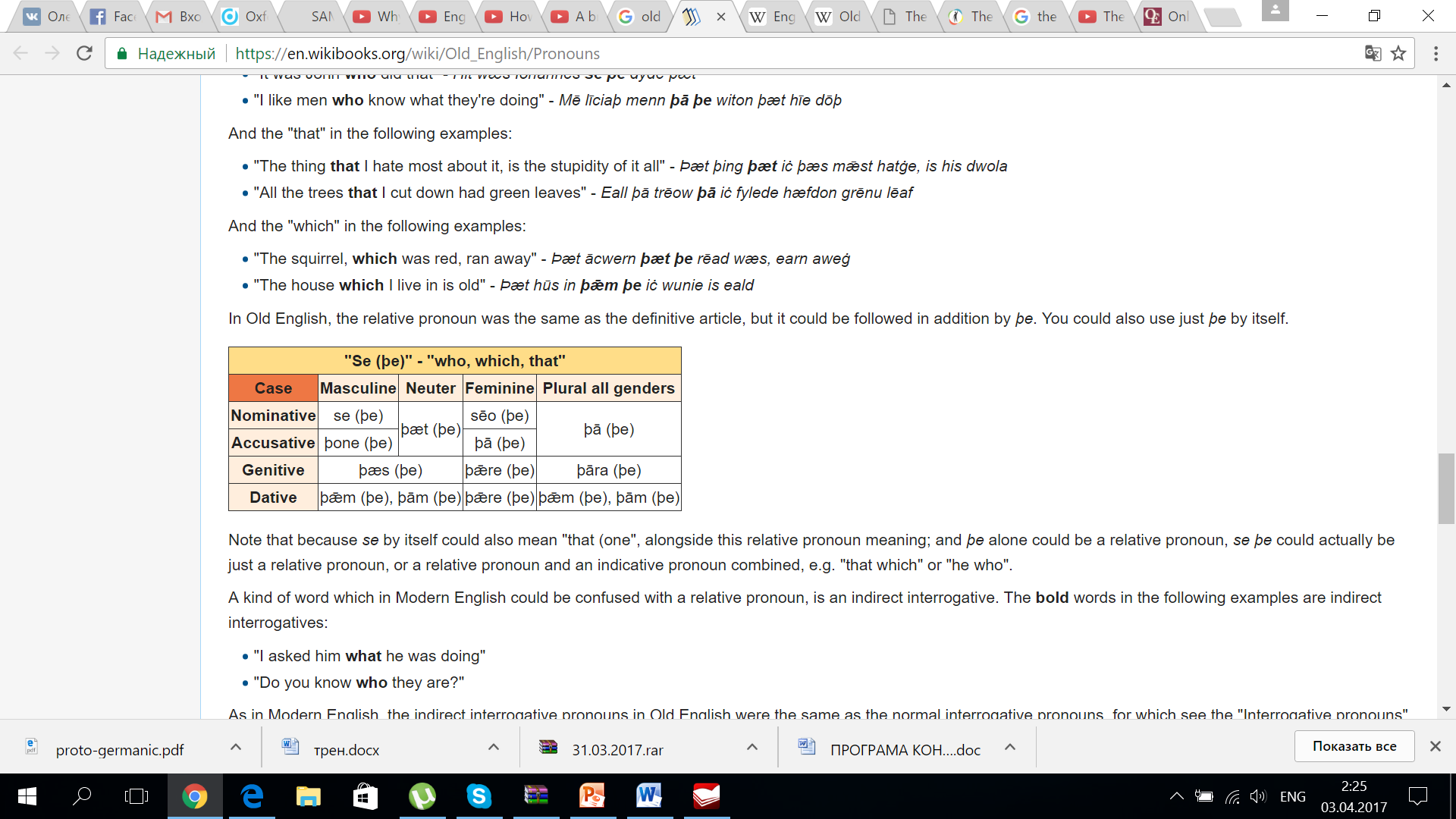 ME Pronouns
Which common modern English category of pronouns did not exist in OE? Why?
Was the system of OE pronouns preserved?
Was it growing? Shrinking?
Possessive pronouns
A new class of pronouns 



1st person 	 min, myn /my 			our
2nd person 	thin, thyn/thy 		       your
3rd person 	hir/her, his 	        hire/their
ME pronouns
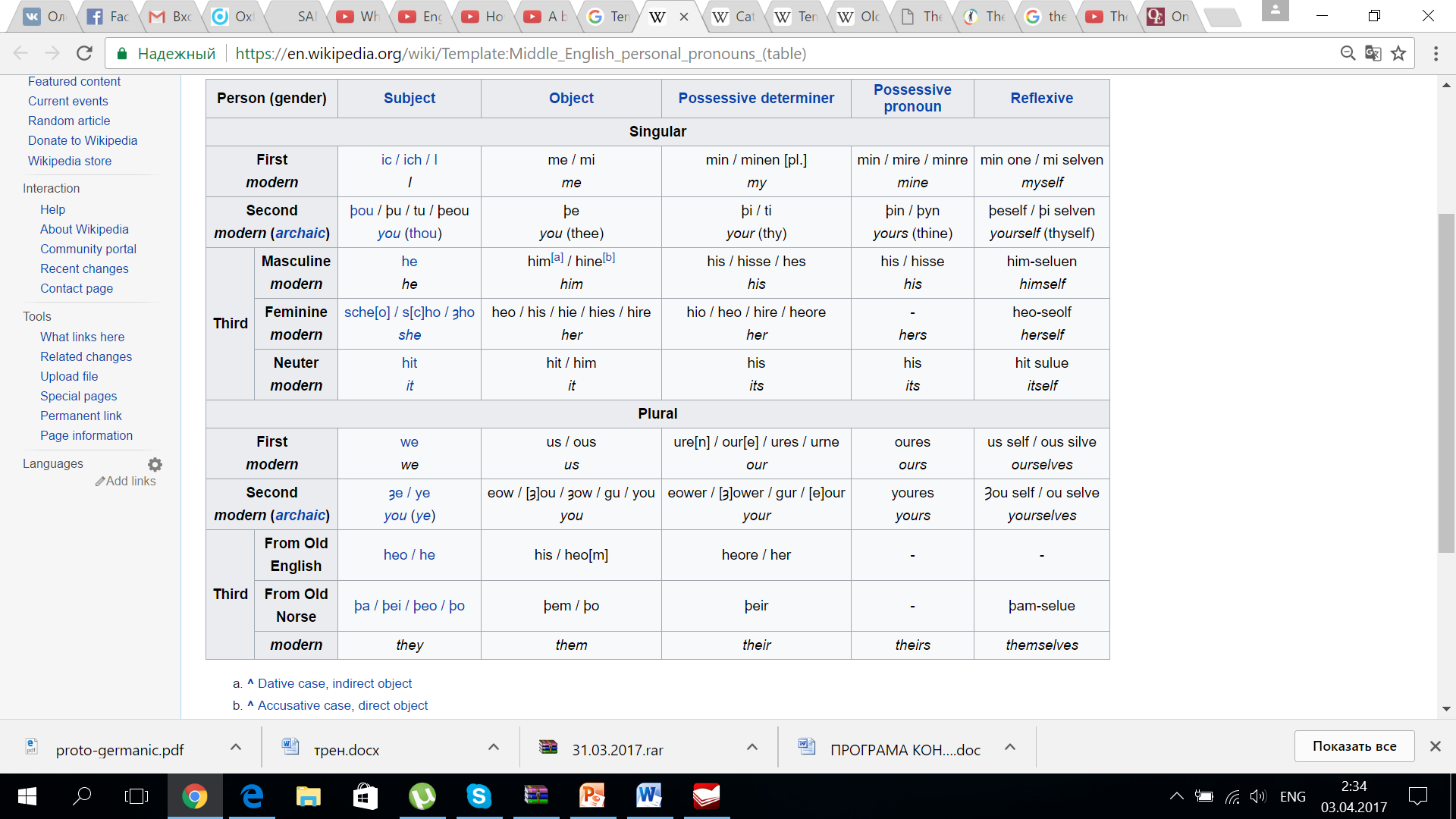 Demonstrative pronouns
retained the category of number 
that - tho, thos; this – thes/thise

case and gender forms disappeared

reduction in the number of forms - from 17 to 4.
Reflexive pronouns
a new class 
formation: possessive pronoun my/ thy or him/hir/hem/them + self- 


himselfe, hirself, hemselven 

(later myself, ourselves, yourself and themselves replaced native hemselven)
EARLY NE PRONOUNS
- changes not very numerous


- ye, used in ME to address one person instead of thou/thee, became more common with the only surviving form you
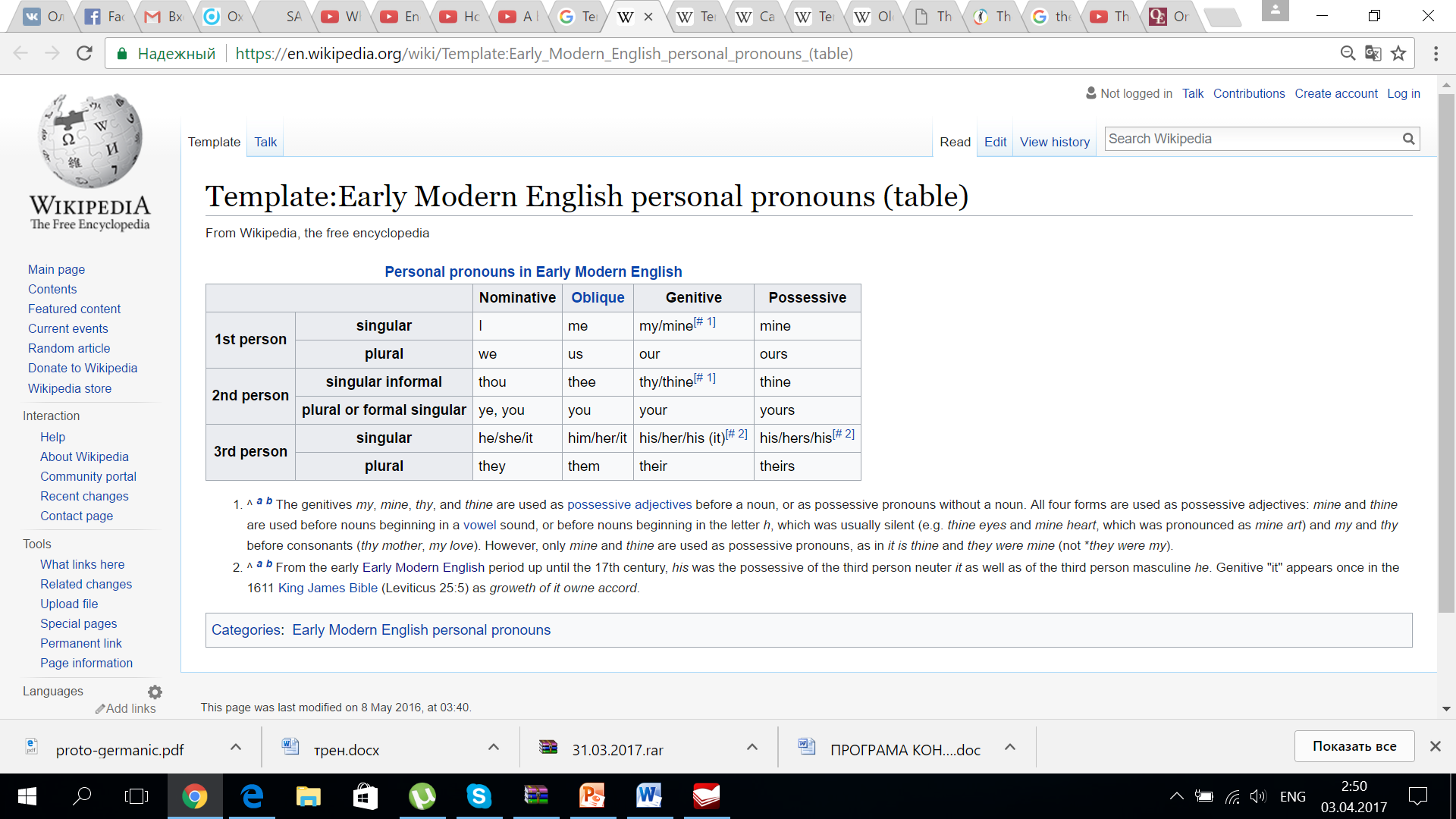 POSSESSIVE PRONOUNS in Early NE

developing 

thy/thine sometimes used 
mine and thine used with the nouns beginning with a vowel,
my and thy used with the nouns beginning with a consonant sound
mine & thine might be used absolutely

3rd person old form his was still in use, but a new form its came into usage
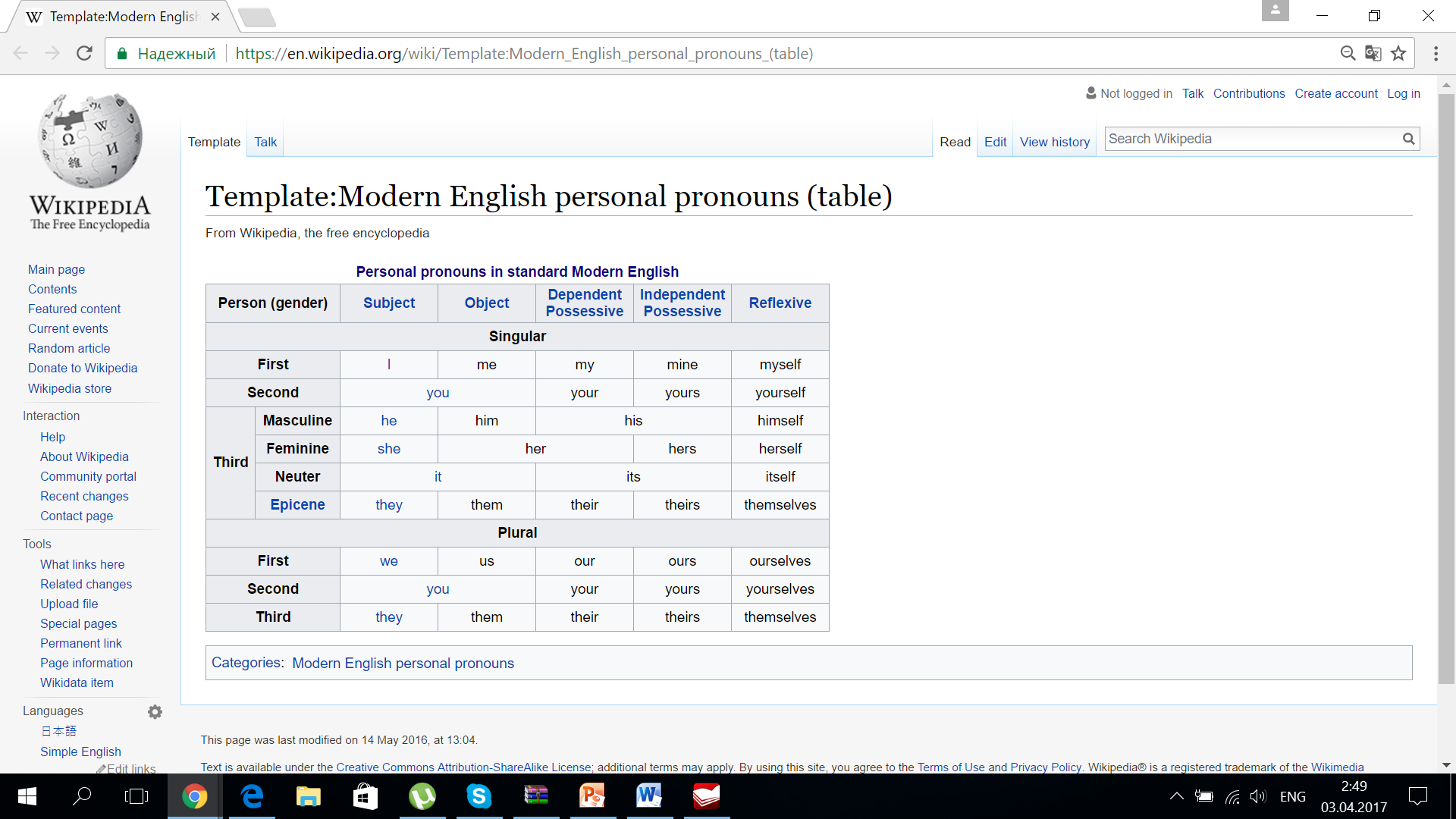 3. The Article
a new part of speech
By the end of OE, when the endings had become scarce, the demonstrative pronoun ðæt helped to show case distinctions

Genitive Singular 		ðæs suna, 
Dative Singular 		ðæm suna, 
Nominative Plural 		ða suna,
Genitive Plural 		ðara suna, 
Accusative Plural 		ðone suna. 


The demonstrative pronoun was the real marker of the case of the noun
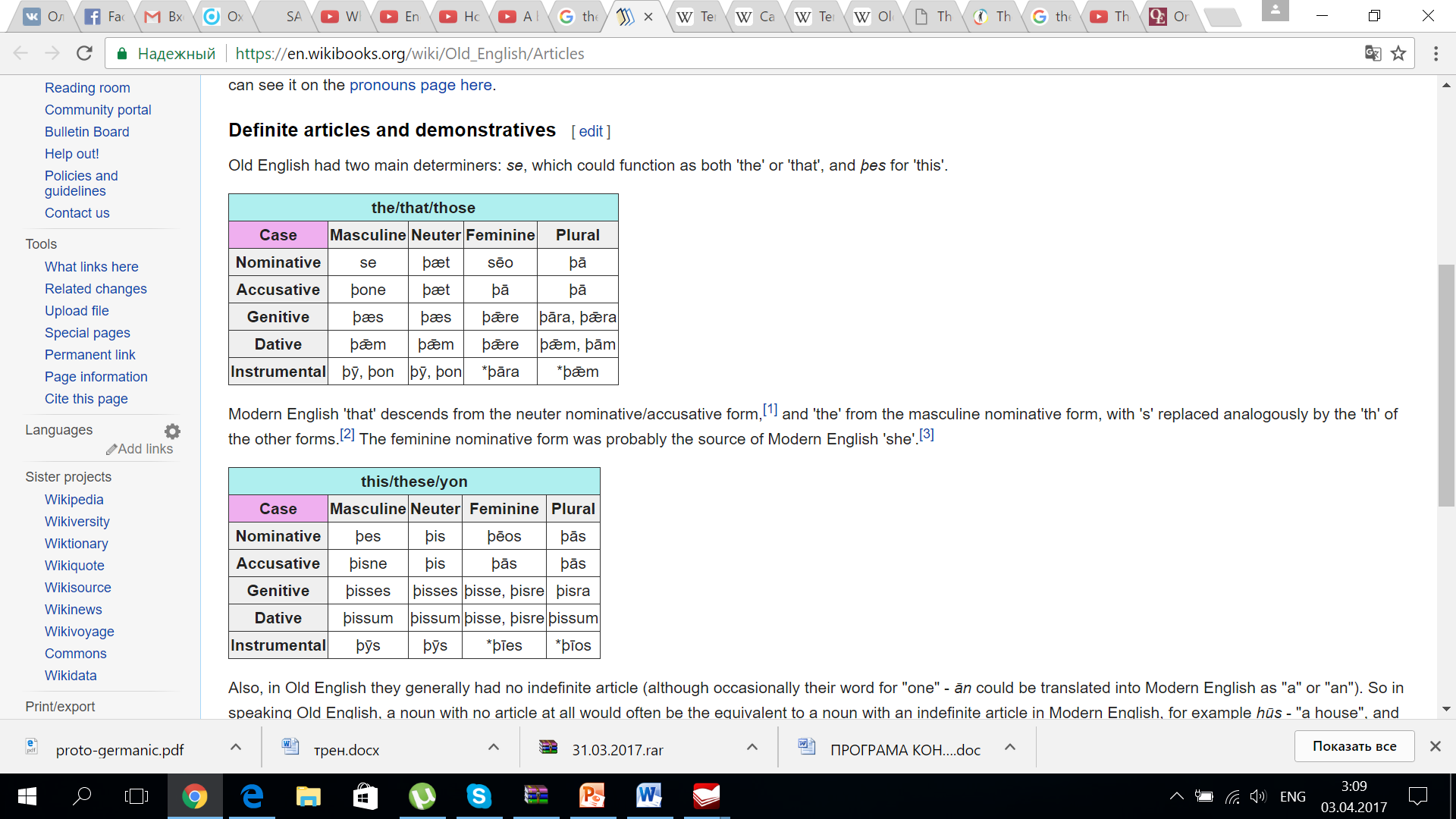 overuse of the demonstrative pronouns in OE;

weakening of form of the demonstrative pronoun in ME;

ðæt acquiring the grammatical meaning of definiteness; 

supplemented by the weakened form of the numeral ān (one); 

ān  acquiring the grammatical meaning of indefiniteness;

the rise of the opposition of definiteness – indefiniteness;

reduction to the forms of the (ðata) and an, a (ān).
4. The Adjective
What was OE adjective like? 
What categories did it have?
Was it more or less complicated that now?
What degrees do they have?
ADJECTIVE
OE Adjective
most OE adjectives derived from nouns 
agreed with nouns in number, gender and case

OE adjective had the categories of:
number – the singular and the plural;
case – 4/5 (nominative, genitive, dative, accusative and partly instrumental)
and changed gender: masculine, neuter and feminine
rich in paradigm; 
two declensions: strong and weak

The weak form of the adjective - after a demonstrative pronoun, a personal pronoun or a noun in the genitive case, 
otherwise – strong form.
Iċ eom grēat (=I am great)
Þā wihta wǣron fǣtta (=The creatures were fat)
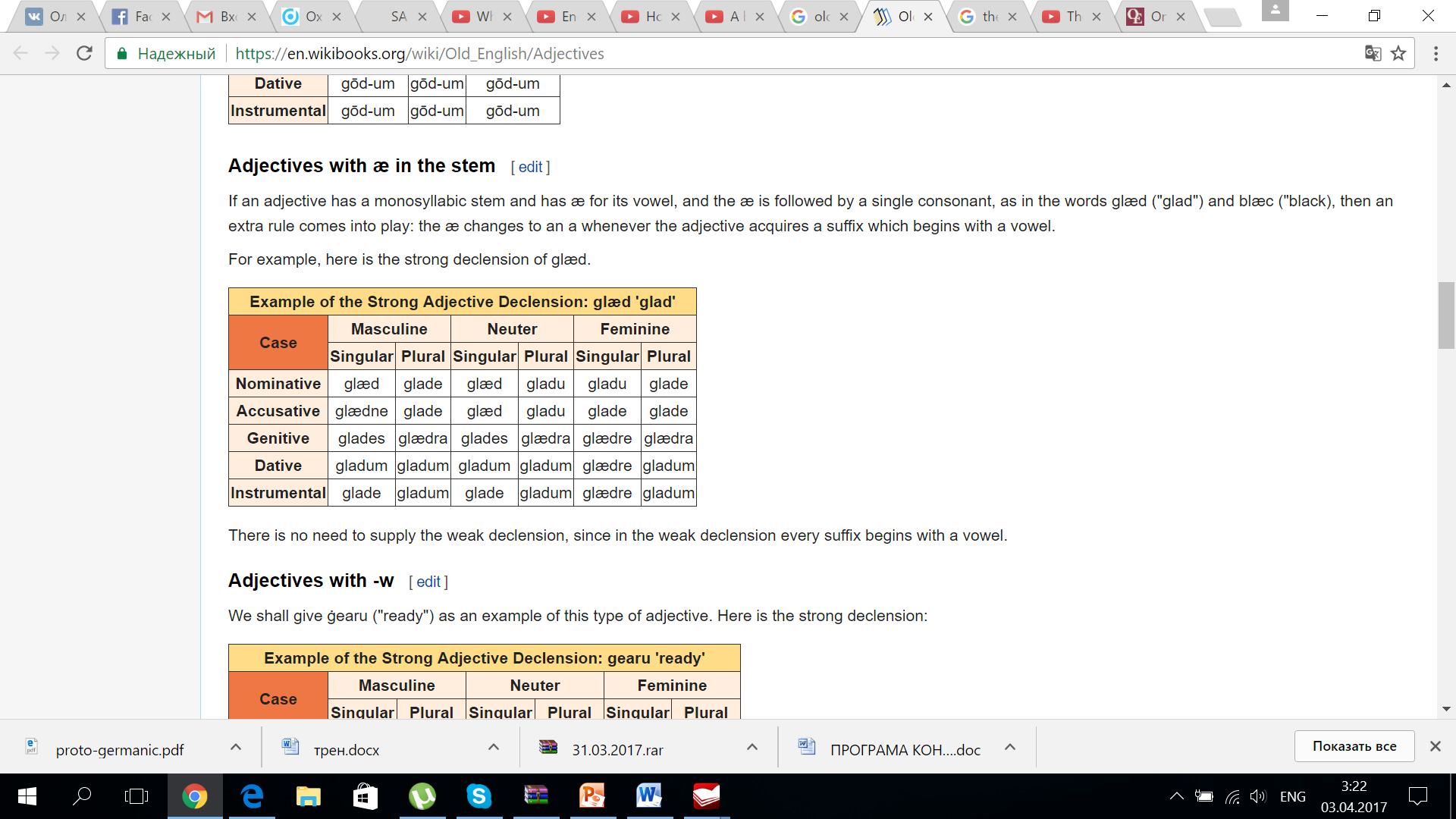 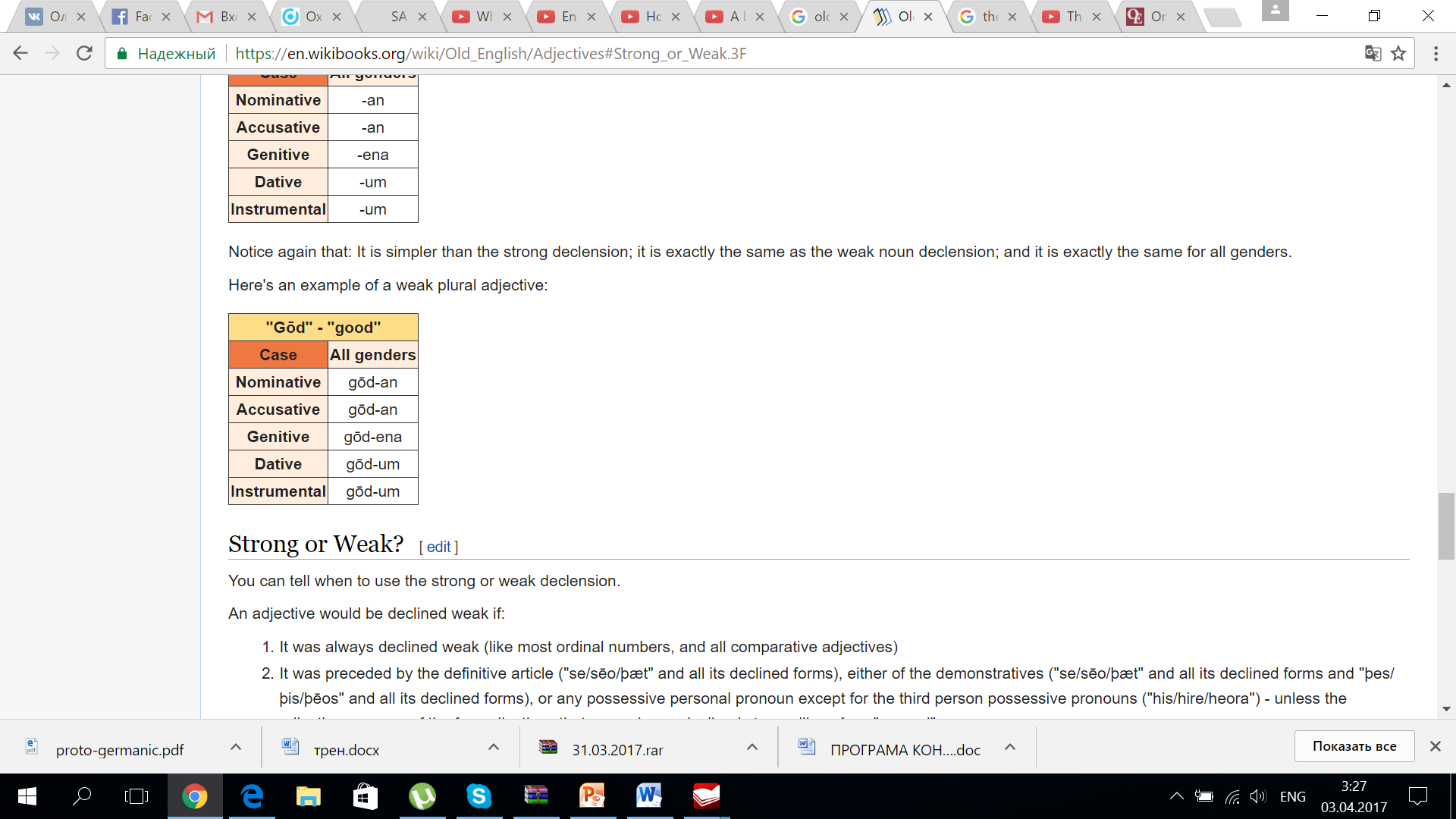 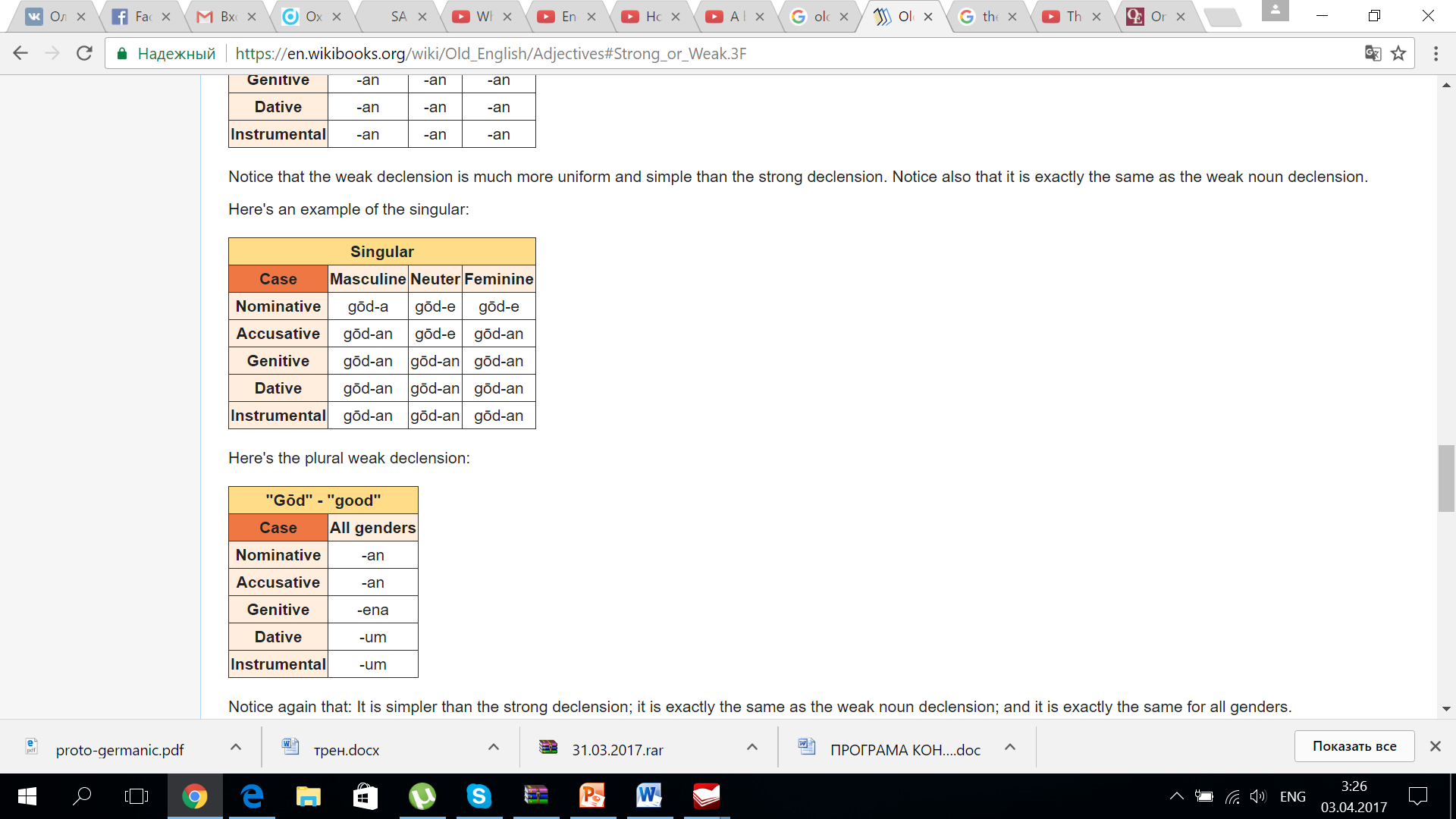 The forms of weak declension are more uniform
Degrees of comparison (synthetically, even multisyllabic)
OE exceptions:

suffixation + i-mutation of a root vowel: 
eald – ieldra – ieldest (old) 
3eon3- 3in3ra — 3in3est (young) 
feor – fierra – fierrest (far) 
 
Preserved exceptions:
two adjectives: old (older/elder), 
far (further/farther)
OE suppletive forms 

Four adjectives 


3ōd – betera – betst (good)
yfel – wiesra – wierest (bad)
mycel – māra – mæ:st (much)
ly:tel – læssa – læst (little)
ME adjective
ME adjective had:

a drastically simplified paradigm;
no genders;
no cases;
a plural form (rendered with –e).

young kniht /the younge knihts
Degrees of comparison 

reduced forms: -er, -est
glad – gladder – gladdest 


suppletivity:
good – bettre – best
evil (bad) — werse – werst
muchel – more — most / mest
litel — lasse — lest



Adjectives of foreign origin were associated with the adverb moore/most : moore agreeable
Early NE Adjective
got generally unified;
lost plural form;
acquired present-day qualities;
formed degrees of comparison with -er and –est; 
almost lost vowel mutation; 
diverged forms elder/older, eldest/oldest and further/farther, furthest/farthest; 
acquired analytical forms for polysyllabic words.

Double comparative was possible the most unkindest.
6. The Numeral
What do you know about English numerals?
Did English develop them on its own?
Where did English get them from?
Are there any exceptions?
How are they formed?
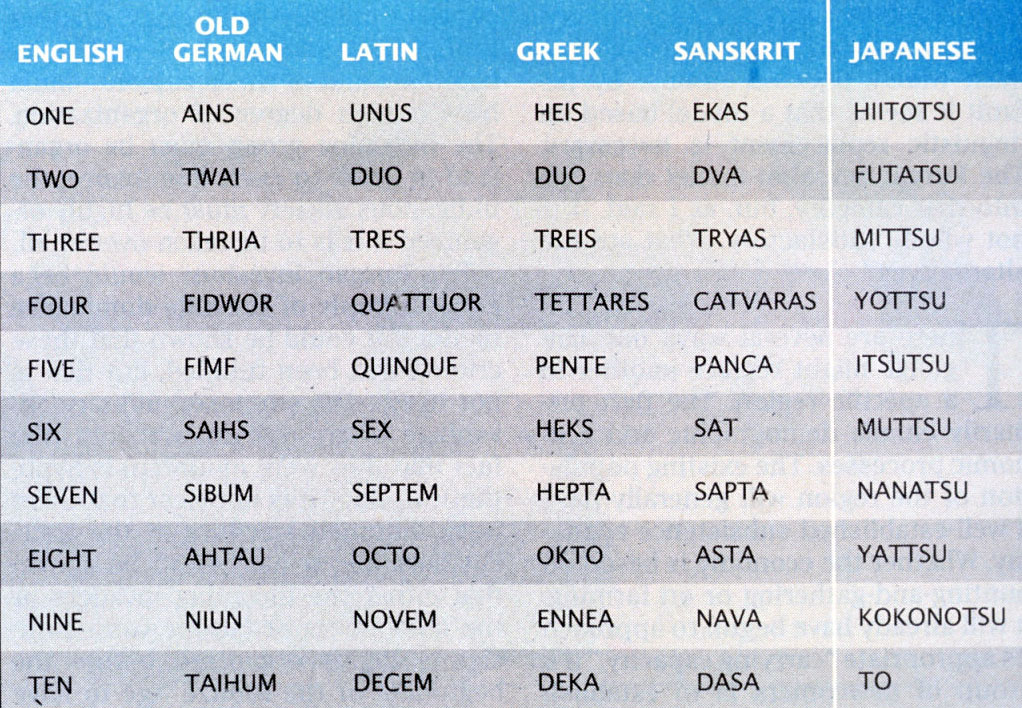 Indo-European origin;
derived numerals had suffixes that in modern form are found in present-day English numerals; 
an, twa and ðrīē had genders; 
cardinal numerals from 1 to 4 might be declined; 
numerals from 20 to 100 were formed by placing units first, and then tens
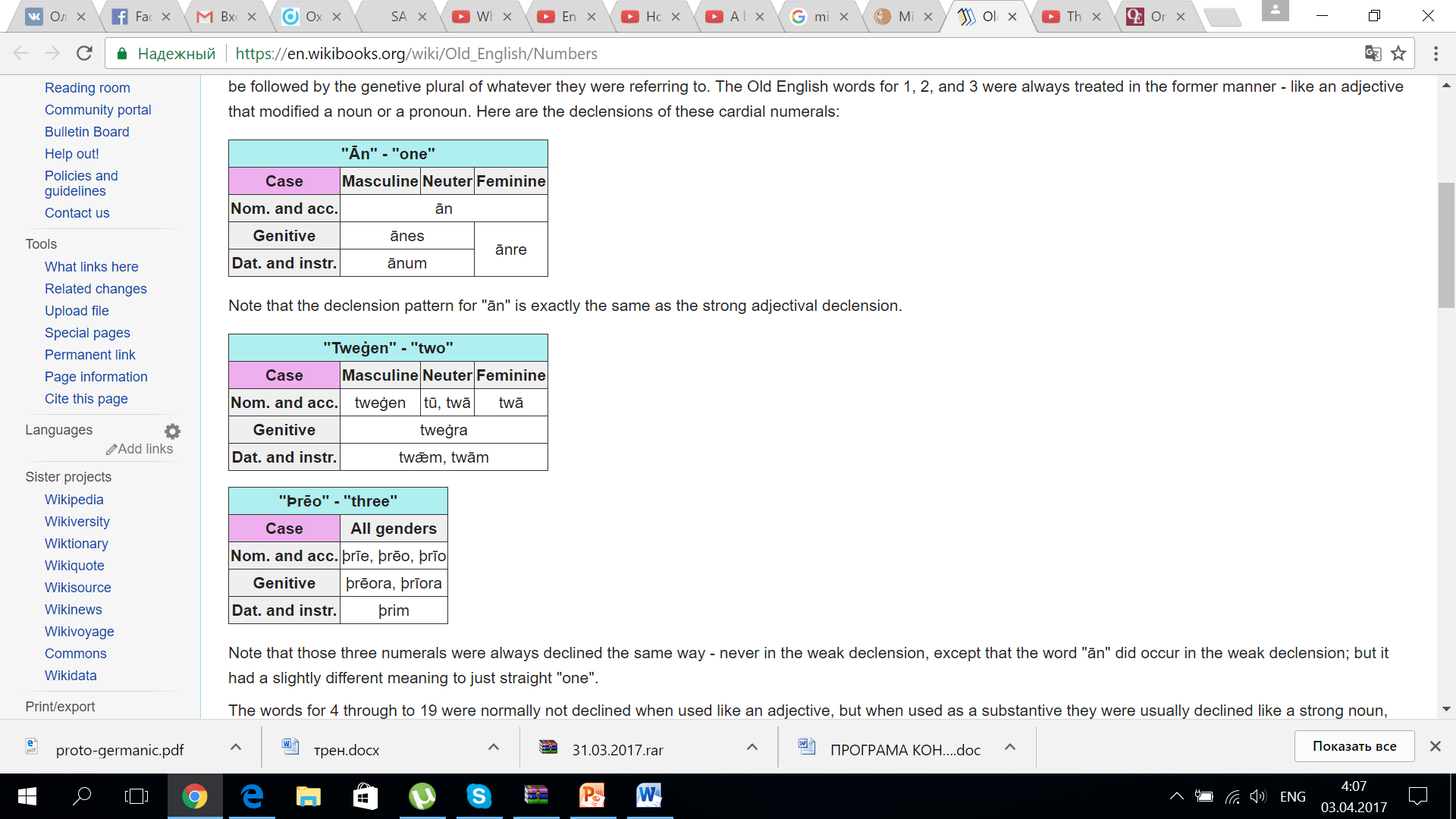 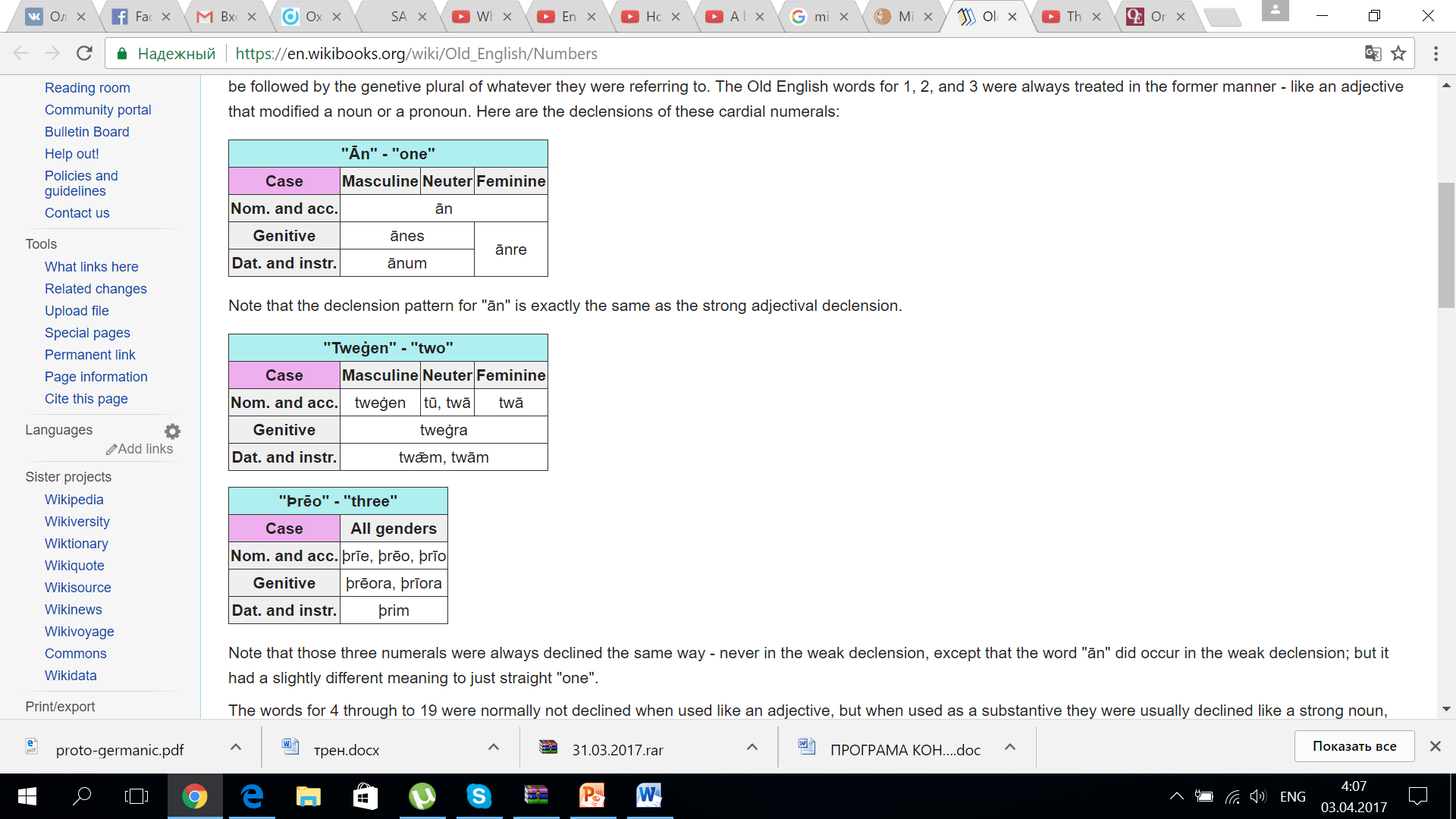 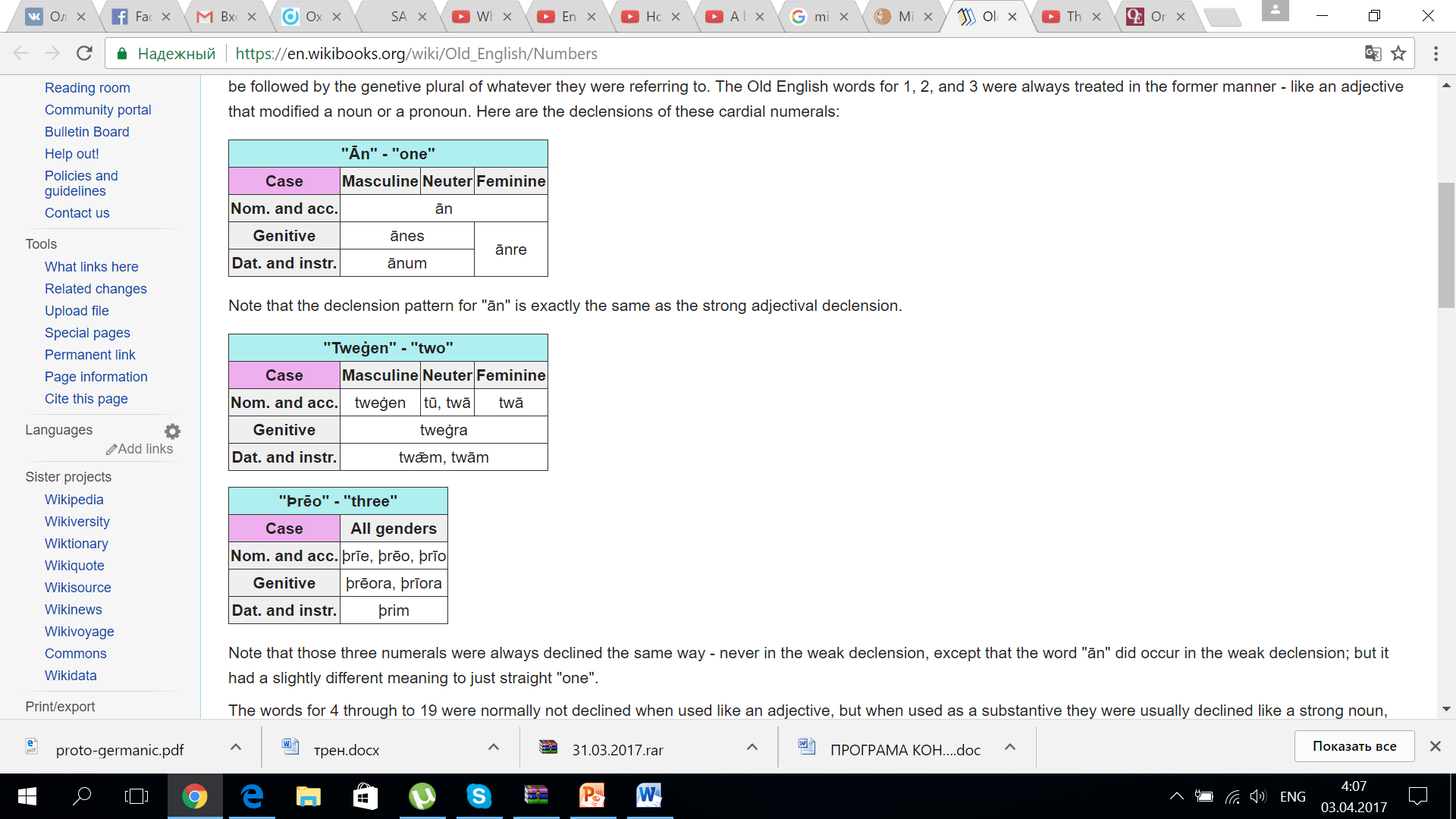 1 – ān
2 – twe3en / tū, twā / twā
3 – ðrīe, ðrīo,ðrēo 
4 – fēower
5 – fif
6 – siex, six
7 – seofon, siofon
8 – eahta
9 – ni3on
10 – tīen, tyn, tēn
endleofon - eleven
twelf - twelve
þrēotīne - thirteen
fēowertīne - fourteen
fīftīne - fifteen
sixtīne- sixteen
seofontīne - seventeen
eahtatīne - eighteen
nigontīne – nineteen
ān and twenti3 – twenty one
hund – one hundred
Ordinal numerals declined like strong adjectives, usually with the help of suffixes -ta and –ða

1 – forma, fyersta
2 – ōðer, æ:fter
3 – ðridda, ðirda
4 – feorða

I C held he hale of hew = one hundred he kept whole of skin
The Adverb
The adverb is the part of speech that functions as an adverbial modifier. There are simple and derived adverbs in Old English. Simple adverbs are unchangeable. adverbs of place: hwæ:r (where), ðæ:r (there), adverbs of time: hwan (when), ðanne (then); adverbs of manner: ðæ:rbi (thereby).
Derivative adverbs are formed from the adjectives by means of the suffix -e:
wīd – wīde (wide – widely)
Adverbs may also be formed by lexicalization of the genitive or the dative case of the noun
hwīl — hwīlum (from time to time, at times) 
will-willes (willingly)
Adverbs that have degrees of comparison form them in the same way as adjectives, by adding the suffix -or/ra and -ost/est: nēah — nēarra — niehst (near).
Middle English Adverb
Primary adverbs existed in their slightly modified form – theer (there), then, wher, eft (again), ofte (often), hider (here to), hider-to (before now), anon (at once) etc. Very common are compound adverbs of the type theroute, therwith, theof, therby.
Adverbs, made from the adjectives by means of adding the suffix -e, were also in use. With the levelling of the final vowel, were no longer distinct in the language, adjectives started to be used as adverbs.
softe = soft, softly 
There appears a new and very productive way of forming adverbs – adding the suffix -ly. The very suffix was not quite new. It goes back to Old English suffix -lice, but it was limited in use. 
There were practically no changes concerning degrees of comparison of adjectives. Like adjectives, adverbs took the suffix -er for the comparative and -est for the superlative degree.
Home Assignment
1. Summarize the lecture.
2. Do tasks of Seminar 5.
3. Watch the 5-th episode of “The Adventures  of English”.
Group work:
1. The main features and examples of the English Noun, Pronoun and Article.
2. The main features and examples of the English Adjective, Numeral and Adverb.
THANK YOU FOR DEVOTION!